Hymns for Worship at Woodmont
54 Praise Him Praise Him
372 We Thank Thee O Father
652 There is a Green Hill
109 Higher Ground
320 Will Jesus Find Us Watching?
680 Anywhere is Home
[Speaker Notes: Excellent sermons Wes Brown GM answered prayers to God loves us, Son died for us, Holy Spirit to guided all truth from which we can read, understand, and obey His word!  Enthusiasm, joy,  But we can’t rest on our laurels, ancient Greek and Roman traditions where victorious Olympians or generals wore crowns made of laurel wreaths as symbols of victory, success and status.we must press on to the prize!  Football- prize championship.]
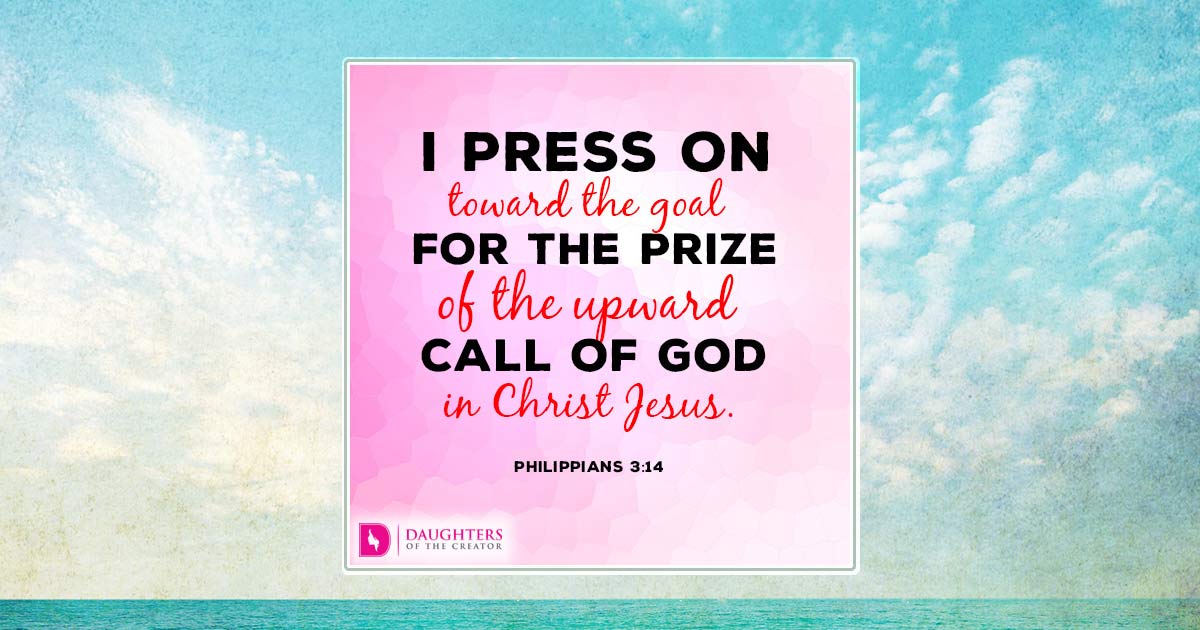 [Speaker Notes: But we can’t rest on our laurels, ancient Greek and Roman traditions where victorious Olympians or generals wore crowns made of laurel wreaths as symbols of victory, success and status.we must press on to the prize!  Football- prize championship.]
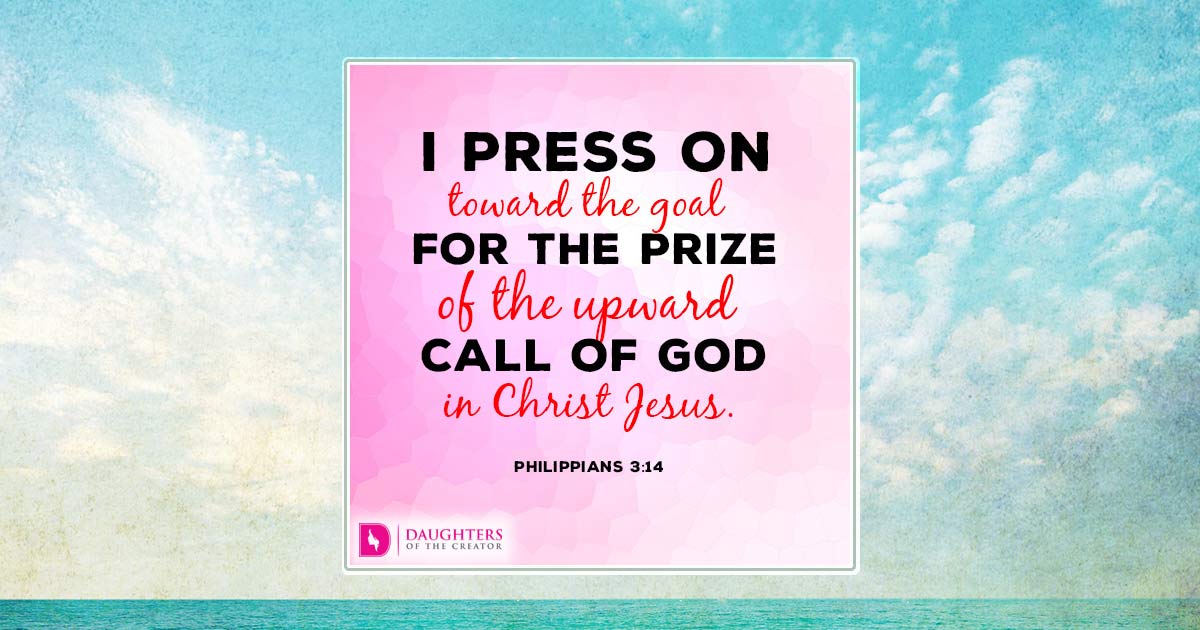 [Speaker Notes: Press- diṓkō – aggressively chase, like a hunter pursuing a catch (prize). means pursue with all haste ("chasing" after), earnestly desiring to overtake (apprehend).  I’m pressing on the upward way new heights I’m gaining every day, still praying as I onward bound Lord plant my feet on higher ground. Lord lift me up & let me stand by faith on heaven’s table land, a higher plane than I have found, Lord plant my feet on higher ground.]
Press on Toward the Goal of Heaven
Prioritize (Matt. 6:19-34; 16:24-27; Phil. 3:7-11)
[Speaker Notes: Temptations earthly treasures (glory, honor, & praise for ourselves, Jesus refused kingship while on earth to do God’s will) What we treasure is what we’ll follow! Can’t serve God & have you desired.  Worried food, clothing & shelter- Life is more than that! Look at birds, lilies, God takes care of them & you also seek His kingdom first so don’t worry about tomorrow. Deny self, take up cross, follow Him. Paul did that!]
Matthew 6:19-34
“Do not store up for yourselves treasures on earth, where
moth & rust destroy, & where thieves break in & steal.  But 
store up for yourselves treasures in heaven, where neither 
moth nor rust destroys, & where thieves do not break in or 
steal; for where your treasure is, there your heart will be 
also. “The eye is the lamp of the body; so then if your eye 
is clear, your whole body will be full of light. But if your eye 
is bad, your whole body will be full of darkness. If then the 
light that is in you is darkness, how great is the darkness!..
[Speaker Notes: Temptations earthly treasures (glory, honor, & praise for ourselves, Jesus refused kingship while on earth to do God’s will) What we treasure is what we’ll follow! Can’t serve God & have you desired.  Worried food, clothing & shelter- Life is more than that! Look at birds, lilies, God takes care of them & you also seek His kingdom first so don’t worry about tomorrow. Deny self, take up cross, follow Him. Paul did that!]
“No one can serve two masters; for either he will hate the
one & love the other, or he’ll be devoted to one & despise 
the other. You cannot serve God & wealth. “For this reason 
I say to you, do not be worried about your life, as to what 
you will eat or what you will drink; nor for your body, as 
to what you will put on. Is not life more than food, & the 
body more than clothing? Look at the birds of the air, that 
they do not sow, nor reap nor gather into barns, & your 
heavenly Father feeds them. Are you not worth much more 
than they? And who of you by being worried can add
a single hour to his life?...
[Speaker Notes: Temptations earthly treasures (glory, honor, & praise for ourselves, Jesus refused kingship while on earth to do God’s will) What we treasure is what we’ll follow! Can’t serve God & have you desired.  Worried food, clothing & shelter- Life is more than that! Look at birds, lilies, God takes care of them & you also seek His kingdom first so don’t worry about tomorrow. Deny self, take up cross, follow Him. Paul did that!]
Why are you worried about clothing? Observe how the
lilies of the field grow; they don’t toil nor do they spin, yet
I say to you that not even Solomon in all his glory clothed
himself like one of these. But if God so clothes the grass of
the field, which is alive today & tomorrow is thrown into
the furnace, will He not much more clothe you? You of little
faith! Do not worry then, saying, ‘What will we eat?’  ‘What 
will we drink?’ or ‘What will we wear for clothing? For the
Gentiles eagerly seek all these things; your heavenly Father 
knows that you need them. But seek first His kingdom & His 
righteousness, & all these things will be added to you”
[Speaker Notes: Temptations earthly treasures (glory, honor, & praise for ourselves, Jesus refused kingship while on earth to do God’s will) What we treasure is what we’ll follow! Can’t serve God & have you desired.  Worried food, clothing & shelter- Life is more than that! Look at birds, lilies, God takes care of them & you also seek His kingdom first so don’t worry about tomorrow. Deny self, take up cross, follow Him. Paul did that!]
Matthew 16:24-27
Jesus said to His disciples, “If anyone wishes to come after
Me, he must deny himself, & take up his cross & follow Me.
For whoever wishes to save his life will lose it; but 
whoever loses his life for My sake will find it. For what 
will it profit a man if he gains the whole world & forfeits 
his soul? Or what will a man give in exchange for his 
soul? For the Son of Man is going to come in the glory of
His Father with His angels, & will then repay every man 
according to his deeds
[Speaker Notes: Temptations earthly treasures (glory, honor, & praise for ourselves, Jesus refused kingship while on earth to do God’s will) What we treasure is what we’ll follow! Can’t serve God & have you desired.  Worried food, clothing & shelter- Life is more than that! Look at birds, lilies, God takes care of them & you also seek His kingdom first so don’t worry about tomorrow. Deny self, take up cross, follow Him. Paul did that!]
“Whatever things were gain to me, I have counted as loss for 
the sake of Christ. More than that, I count all things to be 
loss in view of the surpassing value of knowing Christ Jesus 
my Lord, for whom I have suffered the loss of all things, & 
count them but rubbish so that I may gain Christ, & may be
found in Him, not having a righteousness of my own derived 
from the Law, but that which is through faith in Christ, the 
righteousness which comes from God on the basis of faith,
 that I may know Him & the power of His resurrection & the 
fellowship of His sufferings, being conformed to His death; in 
order that I may attain to the resurrection from the dead”
[Speaker Notes: Temptations earthly treasures (glory, honor, & praise for ourselves, Jesus refused kingship while on earth to do God’s will) What we treasure is what we’ll follow! Can’t serve God & have you desired.  Worried food, clothing & shelter- Life is more than that! Look at birds, lilies, God takes care of them & you also seek His kingdom first so don’t worry about tomorrow. Deny self, take up cross, follow Him. Paul did that!]
Press on Toward the Goal of Heaven
Prioritize (Matt. 6:19-34; 16:24-27; Phil. 3:7-11)

Resolute (1 Cor. 2:1-5; 15:58; Lk. 9:51ff; Heb. 12:1-3)
[Speaker Notes: I am resolved no longer to linger charmed by the world’s delight, things that are higher things that are nobler these have allured my sight.  I will hasten to Him! Paul was determined- preach JC & Him crucified- trust in God’s power not human wisdom. Repentance Corinth as we studied last week, be steadfast, immovable, abounding in God’s work.  Jesus was! You have to be resolute if you’re going to heaven, fix your eyes on Him!]
1 Corinthians 2:1-5
“And when I came to you, brethren, I did not come with
superiority of speech or of wisdom, proclaiming to you the
testimony of God. For I determined to know nothing among 
you except Jesus Christ, & Him crucified. I was with you 
in weakness & in fear & in much trembling, & my message &
my preaching were not in persuasive words of wisdom, 
but in demonstration of the Spirit & of power, 
so that your faith would not rest on the wisdom of men, 
but on the power of God”
[Speaker Notes: I am resolved no longer to linger charmed by the world’s delight, things that are higher things that are nobler these have allured my sight.  I will hasten to Him! Paul was determined- preach JC & Him crucified- trust in God’s power not human wisdom. Repentance Corinth as we studied last week, be steadfast, immovable, abounding in God’s work.  Jesus was! You have to be resolute if you’re going to heaven, fix your eyes on Him!]
1 Corinthians 15:58
Because God gives us the victory through our Lord 
Jesus Christ the apostle Paul said,

“Therefore, my beloved brethren, 
be steadfast, immovable, always abounding 
in the work of the Lord, 
knowing that your toil 
is not in vain in the Lord”
[Speaker Notes: I am resolved no longer to linger charmed by the world’s delight, things that are higher things that are nobler these have allured my sight.  I will hasten to Him! Paul was determined- preach JC & Him crucified- trust in God’s power not human wisdom. Repentance Corinth as we studied last week, be steadfast, immovable, abounding in God’s work.  Jesus was! You have to be resolute if you’re going to heaven, fix your eyes on Him!]
When the days were approaching for His ascension, He was
determined to go to Jerusalem; & He sent messengers on 
ahead of Him, & they went & entered a village of the  
Samaritans to make arrangements for Him. But they did not 
receive Him, because He was traveling toward Jerusalem. 
When His disciples James & John saw this, they said, “Lord, 
do You want us to command fire to come down from heaven 
& consume them?” But He turned & rebuked them, & said,  
“You don’t know what kind of spirit you are of; for the Son
of Man didn’t come to destroy men’s lives, but to save them
(Luke 9:51-56)
[Speaker Notes: I am resolved no longer to linger charmed by the world’s delight, things that are higher things that are nobler these have allured my sight.  I will hasten to Him! Paul was determined- preach JC & Him crucified- trust in God’s power not human wisdom. Repentance Corinth as we studied last week, be steadfast, immovable, abounding in God’s work.  Jesus was! You have to be resolute if you’re going to heaven, fix your eyes on Him!]
“Therefore, since we have so great a cloud of witnesses
surrounding us, let us also lay aside every encumbrance 
& the sin which so easily entangles us, & let us run with
endurance the race that is set before us, fixing our eyes on
Jesus, the author & finisher of faith, who for the joy set 
before Him endured the cross, despising the shame, & 
has sat down at the right hand of the throne of God. 
For consider Him who has endured such hostility by sinners
against Himself, so that you will not grow weary & lose
Heart” (Hebrews 12:1-3)
[Speaker Notes: I am resolved no longer to linger charmed by the world’s delight, things that are higher things that are nobler these have allured my sight.  I will hasten to Him! Paul was determined- preach JC & Him crucified- trust in God’s power not human wisdom. Repentance Corinth as we studied last week, be steadfast, immovable, abounding in God’s work.  Jesus was! You have to be resolute if you’re going to heaven, fix your eyes on Him!]
Press on Toward the Goal of Heaven
Prioritize (Matt. 6:19-34; 16:24-27; Phil. 3:7-11)

Resolute (1 Cor. 2:1-5; 15:58; Lk. 9:51ff; Heb. 12:1-3)

Earnest (Rom. 12:11; Jn. 6:27, 68; Acts 17:11; Jude 1:3)
[Speaker Notes: Who will follow Jesus in life’s busy ways, working for the Master giving him the praise, earnest in His vineyard, honoring His laws, faithful to His counsel watchful for His cause.  Fervent in spirit- boiling over with interest & desire; enthusiastic.  Don’t let your zeal subside after this meeting.  Apostles didn’t let all the people leaving Jesus destroy their zeal.  Jesus had the words of eternal life!  Bereans! Contend earnestly for the faith especially when there are problems & that’s why many of you are here today!  You stuck with the truth rather than compromise with error when division came!]
“Never be lacking in zeal, but keep your spiritual fervor,  
serving the Lord” (Romans 12:11)

“Do not work for the food which perishes but for the food
which endures to eternal life which the Son of Man will 
give to you for on Him the Father, God, has set His seal.”
(John 6:27)

When everyone else left Jesus asked if His disciples
wanted to go away also, Peter said, “To whom shall we go, 
you have the words of eternal life” (John 6:68)
[Speaker Notes: I am resolved no longer to linger charmed by the world’s delight, things that are higher things that are nobler these have allured my sight.  I will hasten to Him! Paul was determined- preach JC & Him crucified- trust in God’s power not human wisdom. Repentance Corinth as we studied last week, be steadfast, immovable, abounding in God’s work.  Jesus was! You have to be resolute if you’re going to heaven, fix your eyes on Him!]
“Now these (the Bereans) were more noble-minded than 
those in Thessalonica, for they received the word 
with great eagerness, examining the Scriptures daily to
see whether these things were so” (Acts 17:11).

“Beloved, while I was making every effort to write you
about our common salvation, I felt the necessity to write to 
you appealing that you contend earnestly for the faith 
which was once for all handed down to the saints”
(Jude 1:3)
[Speaker Notes: I am resolved no longer to linger charmed by the world’s delight, things that are higher things that are nobler these have allured my sight.  I will hasten to Him! Paul was determined- preach JC & Him crucified- trust in God’s power not human wisdom. Repentance Corinth as we studied last week, be steadfast, immovable, abounding in God’s work.  Jesus was! You have to be resolute if you’re going to heaven, fix your eyes on Him!]
Press on Toward the Goal of Heaven
Prioritize (Matt. 6:19-34; 16:24-26; Phil. 3:7-11)

Resolute (1 Cor. 2:1-5; 15:58; Lk. 9:51ff; Heb. 12:1-3)

Earnest (Rom. 12:11; Jn. 6:27, 68; Acts 17:11; Jude 1:3)

Submit to God (Jas. 4:6-8; Phil. 2:3-13; 1 Pet. 5:1-7)
[Speaker Notes: All to Jesus I surrender, all to Him I freely give; I will ever love & trust Him, in His presence daily live.  Lord I give myself to Thee; fill me with Thy love & power, let Thy blessings fall on me.  Be humble instead of proud & if you submit to God you will be able to resist the devil.  Jesus wasn’t selfish, He submitted to God so we could be saved. Elders submit to God, & we submit to them in accordance with God’s will.  If you do, God will exalt you at the right time.]
James 4:6-8
“He gives a greater grace. Therefore it says, “God is
opposed to the proud, but gives grace to the humble”
Submit therefore to God. 
Resist the devil & he will flee from you. 
Draw near to God & He will draw near to you. 
Cleanse your hands, you sinners; & purify your hearts, 
you double-minded”
[Speaker Notes: Jesus submitted to God (Phil. 2:3-13) All to Jesus I surrender, all to Him I freely give; I will ever love & trust Him, in His presence daily live.  Lord I give myself to Thee; fill me with Thy love & power, let Thy blessings fall on me.  Be humble instead of proud & if you submit to God you will be able to resist the devil.  Jesus wasn’t selfish, He submitted to God so we could be saved. Elders submit to God, & we submit to them in accordance with God’s will.  If you do, God will exalt you at the right time.]
1 Peter 5:1-7
“I exhort the elders among you, as your fellow elder &
witness of the sufferings of Christ, & a partaker also of the 
glory that is to be revealed, shepherd the flock of God 
among you, exercising oversight not under compulsion, but 
voluntarily, according to the will of God; & not for sordid 
gain, but with eagerness; nor yet as lording it over those 
allotted to your charge, but proving to be examples to the 
flock. And when the Chief Shepherd appears, you will 
receive the unfading crown of glory…
[Speaker Notes: All to Jesus I surrender, all to Him I freely give; I will ever love & trust Him, in His presence daily live.  Lord I give myself to Thee; fill me with Thy love & power, let Thy blessings fall on me.  Be humble instead of proud & if you submit to God you will be able to resist the devil.  Jesus wasn’t selfish, He submitted to God so we could be saved. Elders submit to God, & we submit to them in accordance with God’s will.  If you do, God will exalt you at the right time.]
1 Peter 5:1-7
…You younger men, likewise, be subject to your elders; 
& all of you, clothe yourselves with humility toward one
 another, for God is opposed to the proud, 
but gives grace to the humble.  Therefore 
humble yourselves under the mighty hand of God, 
that He may exalt you at the proper time, 
casting all your anxiety on Him, because He cares for you.
[Speaker Notes: Elders submit to God, & we submit to them in accordance with God’s will.  If you do, God will exalt you at the right time.]
Press on Toward the Goal of Heaven
Prioritize (Matt. 6:33-34; 16:24-26; Phil. 3:7-11)

Resolute (1 Cor. 2:1-5; 15:58; Lk. 9:51ff; Heb. 12:1-3)

Earnest (Rom. 12:11; Jn. 6:27, 68; Acts 17:11; Jude 1:3)

Submit to God (Jas. 4:6-8; Phil. 2:3-13; 1 Pet. 5:1-7)

Sacrifice Self (Rom. 12:1-2; 1 Co. 9:24-27; Phil. 3:12-14)
[Speaker Notes: Instead of all of self & none or Thee, or some of self & some of Thee, none of self & all of Thee, Lord Thy love has conquered. I will give my body as a living sacrifice to God.  We’re running a race to receive an eternal prize.  While many rest on their laurels with their trophies, rewards, & praise in retirement, we don’t as we continue to discipline our body so that we won’t be disqualified. Because the reward is worth sacrificing everything we have.  Read Phil. 3:12-14 ESV]
Romans 12:1-2
“Therefore I urge you, brethren, by the mercies of God,
to present your bodies a living & holy sacrifice, 
acceptable to God, which is your spiritual service of 
 worship. And do not be conformed to this world, 
but be transformed by the renewing of your mind, 
so that you may prove what the will of God is, 
that which is good & acceptable & perfect”
[Speaker Notes: Instead of all of self & none or Thee, or some of self & some of Thee, none of self & all of Thee, Lord Thy love has conquered. I will give my body as a living sacrifice to God.  We’re running a race to receive an eternal prize.  While many rest on their laurels with their trophies, rewards, & praise in retirement, we don’t as we continue to discipline our body so that we won’t be disqualified. Because the reward is worth sacrificing everything we have.  Read Phil. 3:12-14 ESV]
“Do you not know that those who run in a race all run,
but only one receives the prize? 
Run in such a way that you may win. 
Everyone who competes in the games 
exercises self-control in all things. They then do it to 
receive a perishable wreath, but we an imperishable.
Therefore I run in such a way, as not without aim; I box in 
such a way, as not beating the air; 
but I discipline my body & make it my slave, so that, after I
have preached to others, I myself will not be disqualified” 
(1 Corinthians 9:24-27).
[Speaker Notes: Instead of all of self & none or Thee, or some of self & some of Thee, none of self & all of Thee, Lord Thy love has conquered. I will give my body as a living sacrifice to God.  We’re running a race to receive an eternal prize.  While many rest on their laurels with their trophies, rewards, & praise in retirement, we don’t as we continue to discipline our body so that we won’t be disqualified. Because the reward is worth sacrificing everything we have.  Read Phil. 3:12-14 ESV]
“Not that I have already obtained this or am already
perfect, but I press on to make it my own (resurrection), 
because Christ Jesus has made me his own. 
Brothers, I do not consider that I have made it my own. 
But one thing I do: forgetting what lies behind & 
straining forward to what lies ahead, 
I press on toward the goal for the prize 
of the upward call of God in Christ Jesus”
(Philippians 3:12-14)
[Speaker Notes: Instead of all of self & none or Thee, or some of self & some of Thee, none of self & all of Thee, Lord Thy love has conquered. I will give my body as a living sacrifice to God.  We’re running a race to receive an eternal prize.  While many rest on their laurels with their trophies, rewards, & praise in retirement, we don’t as we continue to discipline our body so that we won’t be disqualified. Because the reward is worth sacrificing everything we have.  Read Phil. 3:12-14 ESV]
Press on Toward the Goal of Heaven
Are you seeking God’s kingdom 1st or your own interests?

Are you determined to flourish in God’s work or fail?

Are you still fervent in spirit or slacking off?

Have you obeyed the gospel or are you still delaying?

Have you disciplined yourself to win or are you negligent?
[Speaker Notes: While I am still delaying I am condemned to die. Who at My Door is Standing?]
Hymns for Worship at Woodmont
54 Praise Him Praise Him
372 We Thank Thee O Father
652 There is a Green Hill
109 Higher Ground
320 Will Jesus Find Us Watching?
680 Anywhere is Home
[Speaker Notes: Excellent sermons Wes Brown GM answered prayers to God loves us, Son died for us, Holy Spirit to guided all truth from which we can read, understand, and obey His word!  Enthusiasm, joy,  But we can’t rest on our laurels, ancient Greek and Roman traditions where victorious Olympians or generals wore crowns made of laurel wreaths as symbols of victory, success and status.we must press on to the prize!  Football- prize championship.]